SMAC: Hype vs. Reality
Dr Nitin Paranjape
Efficiency365.com
My thoughts and ideas
Based upon field interaction
No copy paste
Also based upon past waves of disruption
Technology Success Criteria
Improve / eliminate existing
Enable new and useful
Used
DEMO
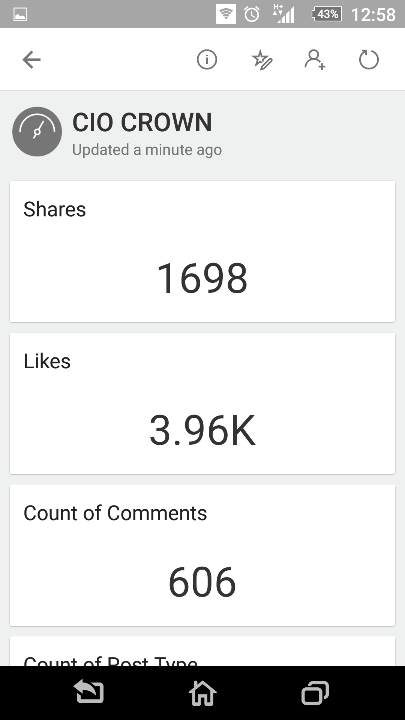 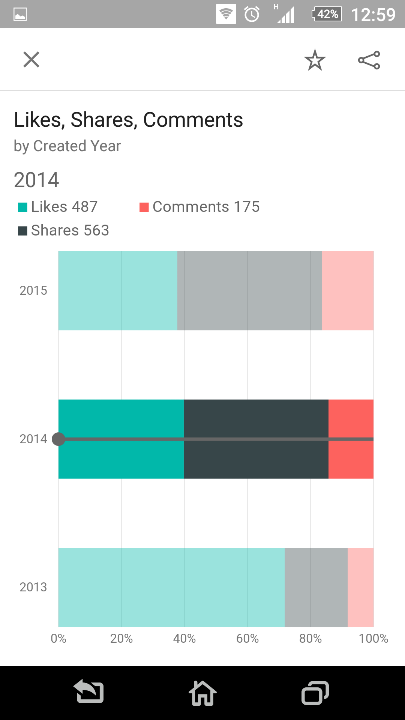 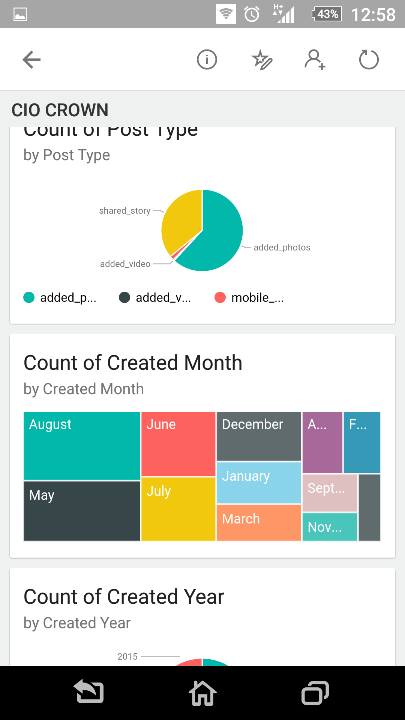 Parties involved
Vendor
Partner
Customer
Beyond control? No Choice?
Social – no
Mobility – yes
Analytics – no
Cloud – yes
Ease of demonstrating business value
Social - ?
Mobility – Good
Analytics – Very High
Cloud - High
Natural Extension?
Social – No
Mobility – No
Analytics – Yes
Cloud - Yes
Cross-Fit
SM – Yes
SA – Yes
SC – ?
MA – ?
MC – Yes
AC – ?
Potential Benefits vs. Actual Benefits
Potential is generic
Actual requires effective utilization
Utilization requires user adoption
Cloud
Cost reduction
Risk Mitigation
Flexibility
Scalability
Mobility
Mobility
Capture at source
New Interaction
Human replacing technology
Crowdsourcing
Faster response time
Analytics
Know more, act better
Know and act faster
Predict and Prepare better
Learn new things in new ways
Social
Ambiguous
Inherent Resistance
Concern about misuse
Confidentiality and Compliance
Overlapping needs and Ambiguity
Announcements – Social, Mobile, Intranet or Email
Discussion about issues – Email, Social or Meetings
Mobile Apps – Browser or Native?
Infrastructure – Response Time, Convenience, Bandwidth
Practical Social Usage Scenarios
Announcements
Emergency Coordination
When you don’t know whom to ask
Highlight achievements
Brainstorming about open issues
Evolving Best Practices
CXO connect
M&A
Unearthing the benefits
Learn features
Document technical benefits
Map to business context
Document Business benefit
Enlist beneficiaries
Quantify benefit
Change Management
What is in it for me?
Jealousy
Competition
Unbelievable Benefits
Top Management Involvement
Endorsement by Power Users
Adoption Strategies
Small Pilots 
End user involvement
End user ownership
Visibility
Internal Marketing
Sustenance based approach
User Education
Should cover ALL potential beneficiaries
Need – Solution approach
DO NOT use Feature – Tips and Tricks approach
Include integration across products
Awareness is NOT the same as adoption
From awareness to actual usage
Awareness = Knowing what is possible
Usage = Doing what is possible
Usage requires confidence to practice it in real life situations
Actual practice in a safe environment required
Demo SMAC
FB analytics
Picture abhi baki hai 
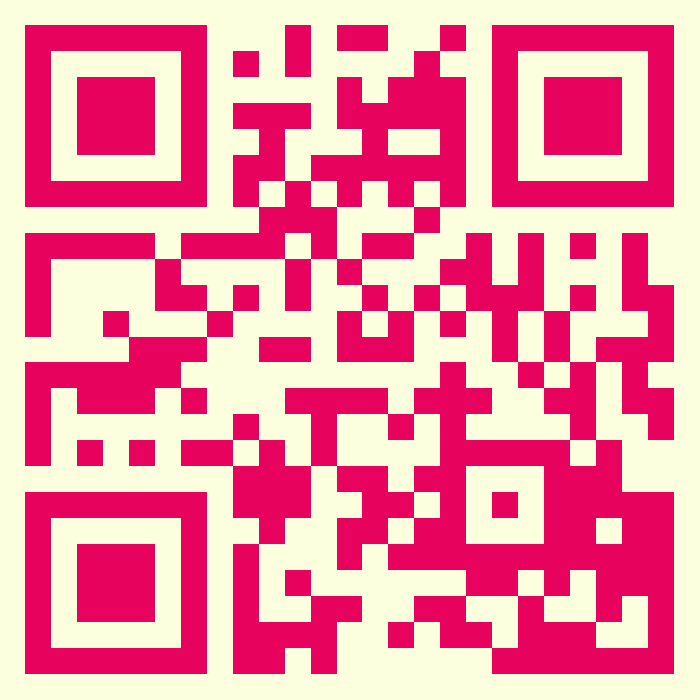 Your turn!
Fill this survey bit.ly/nitincc
Review and Learnings 
Presentation Tomorrow
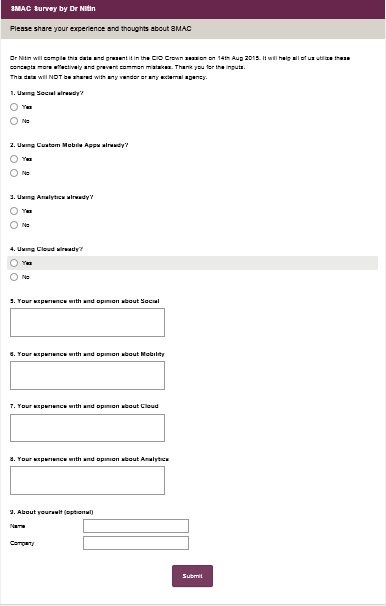 Thank You
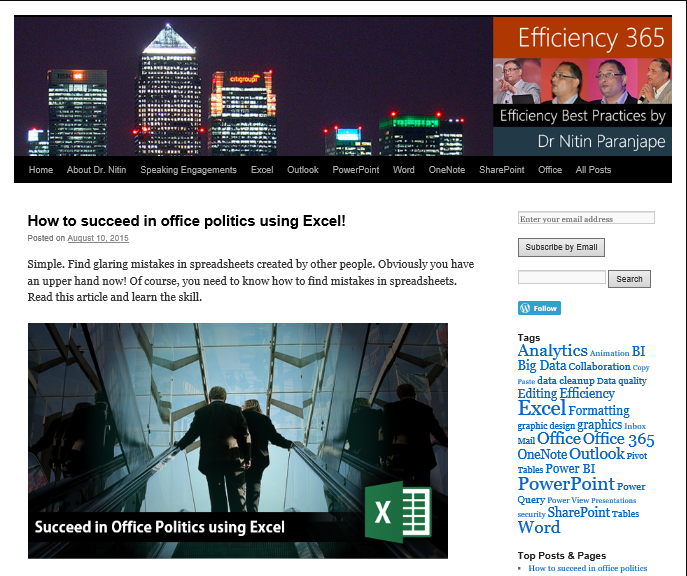 Efficiency365.com
@drnitinp
nitin@maxoffice.biz
9820610140